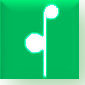 瑞华中文学校课程研发计划书
汤学青
教务长
瑞华中文学校简介
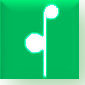 创建二十年
位于芝加哥西郊瑞柏市
一千二百多名学生
八十多名教师和管理人员
两所校区
全年周六，日开课 （秋，春，夏，三学期）
暑假全日制
瑞华中文课程
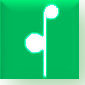 华裔中文
学前小班，学前大班
中文1-10年级
AP中文
非华裔中文
学前小班，学前大班
中文1-4年级
中文5+年级 （并向华裔中文？）
瑞华中文课程研发
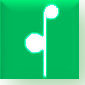 瑞华中文课程研发结论
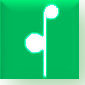 第一阶段：讨论，研究，集中
讨论及加强中华文化传播的使命感
研究及统一未来课程设置的目标，方向和标准
学习最新课程发展的知识，研究理论
瑞华中文课程研发结论
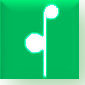 第二阶段：审查，组织，推荐
审查和分析当前课程设置：长处和短处
组织和寻求现有的课程和学习成果，与未来的课程之间的差距
推荐一个最佳方案，以缩减差距
瑞华中文课程研发结论
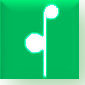 第三阶段：宣传， 培训，落实
宣传新开发的课程计划
与利益相关者：父母，老师，和所有利益相关者建立良好的沟通
在新的学年员工签约之前，完成教师培训，落实课程计划
瑞华中文课程研发结论
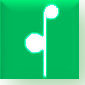 第四阶段：信息反馈，评估，课程定位
征集正式和非正式的反馈，建议和数据
评估教学进展
确定计划在每个年级课程的落实，定位
瑞华中文课程研发结论
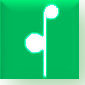 第五阶段：评估，修正
用图表，图形，或易于查看的方式分析所收集的数据
讨论和理解所收集数据的含义
根据观测到的需求进行修订，纠正，或改进
瑞华中文课程研发周期
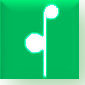 课程研发的必要性和重要性
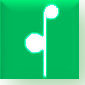 主流化 （当地教育部门认可）
正规化 （符合美国教育规范）
现代化	（适应现代教育发展）
公开化	（提升中文教育知名度）
普及化	（扩大中文教育影响力）

谢谢大家！